RESUMEN DEL ACUERDO SINDICATOS – GOBIERNO EN LAS AA.PP. (2022- 2024)	AMORTIGUA (IPC)RESTITUYE (derechos)			GENERA Y MEJORA (empleo)
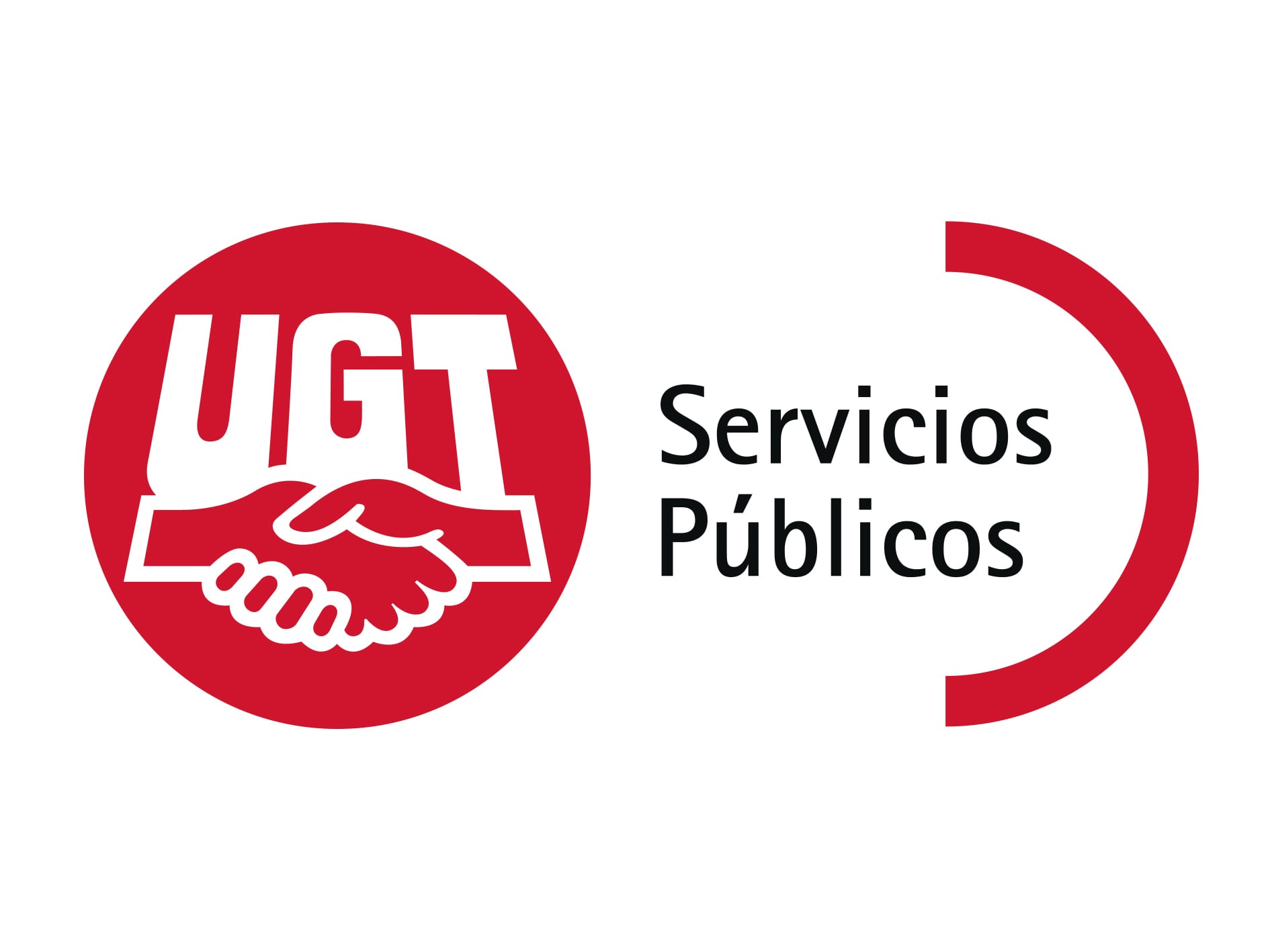 1
Secretaría Federal de Acción Sindical
Gabinete Técnico Federal
UN ACUERDO QUE DIGNIFICA EL PRESENTE Y MEJORA EL FUTURO, QUE CONVIENE PONER EN VALOR POR:

	Este nuevo Acuerdo 2022-2024, incide directamente en las 3 exigencias generales de UGT Servicios Públicos en materia de Función Pública:
Más salario. 	Más derechos		Más y mejor empleo.

Demuestra una corresponsabilidad sindical en el ámbito de las Administraciones Públicas, contribuyendo a amortiguar los negativos efectos de la actual crisis para todos los empleados públicos. 

Tiene una incidencia directa sobre el bolsillo de más de tres millones de empleados públicos, una vez se publique en el BOE.

Se trata de una medida más a añadir a las puestas en marcha por el Gobierno (ayuda combustible, ayuda al transporte público, factura energética, etc.) para la mejora de la economía en una situación coyuntural de una elevada inflación.

Las medidas contenidas en el Acuerdo, se extienden al sector público institucional en todo aquello que le sea de aplicación.

Pese a la crisis, se produce un incremento salarial, a diferencia de crisis anteriores, en las que la 1ª medida a adoptar consistía en recortar los salarios de los empleados públicos. 

 Los incrementos acordados, superan los derivados del Acuerdo de 2018 (que fue considerado positivo). Para encontrar un incremento similar al de 2022, nos tenemos que ir al año 2009.

Nunca ha existido una revisión al alza de salarios en el mismo año, retroactiva y consolidable, como la prevista para el año 2022.

Los incrementos salariales variables se vinculan a criterios económicos claros y realistas.

Se revierte la derogación de la jubilación anticipada parcial del EBEP.

Permite una negociación sin limitación alguna en determinadas condiciones de trabajo, actualmente condicionadas a parámetros económicos: Posible jornada laboral de 35 horas (o inferior); percepción integra de retribuciones en situación de incapacidad permanente (IT); ampliación de permisos y vacaciones, etc.

Se acuerdan medidas en materia de empleo público que mejoran su calidad, al impulsar y flexibilizar la selección, promoción y provisión. 

Plena aplicación y desarrollo de la clasificación del artículo 76 del EBEP (Grupo B, entre otros).

Se avanza en igualdad de género para hacer exigible la negociación de Planes de Igualdad, protocolos de acoso, etc.

 Se adquiere el compromiso de negociar de manera inmediata y solucionar la problemática en Instituciones Penitenciarias (clasificación de centros).
 
Se desbloquea la posible negociación de nuevos derechos sindicales, que superen los mínimos legales.
2
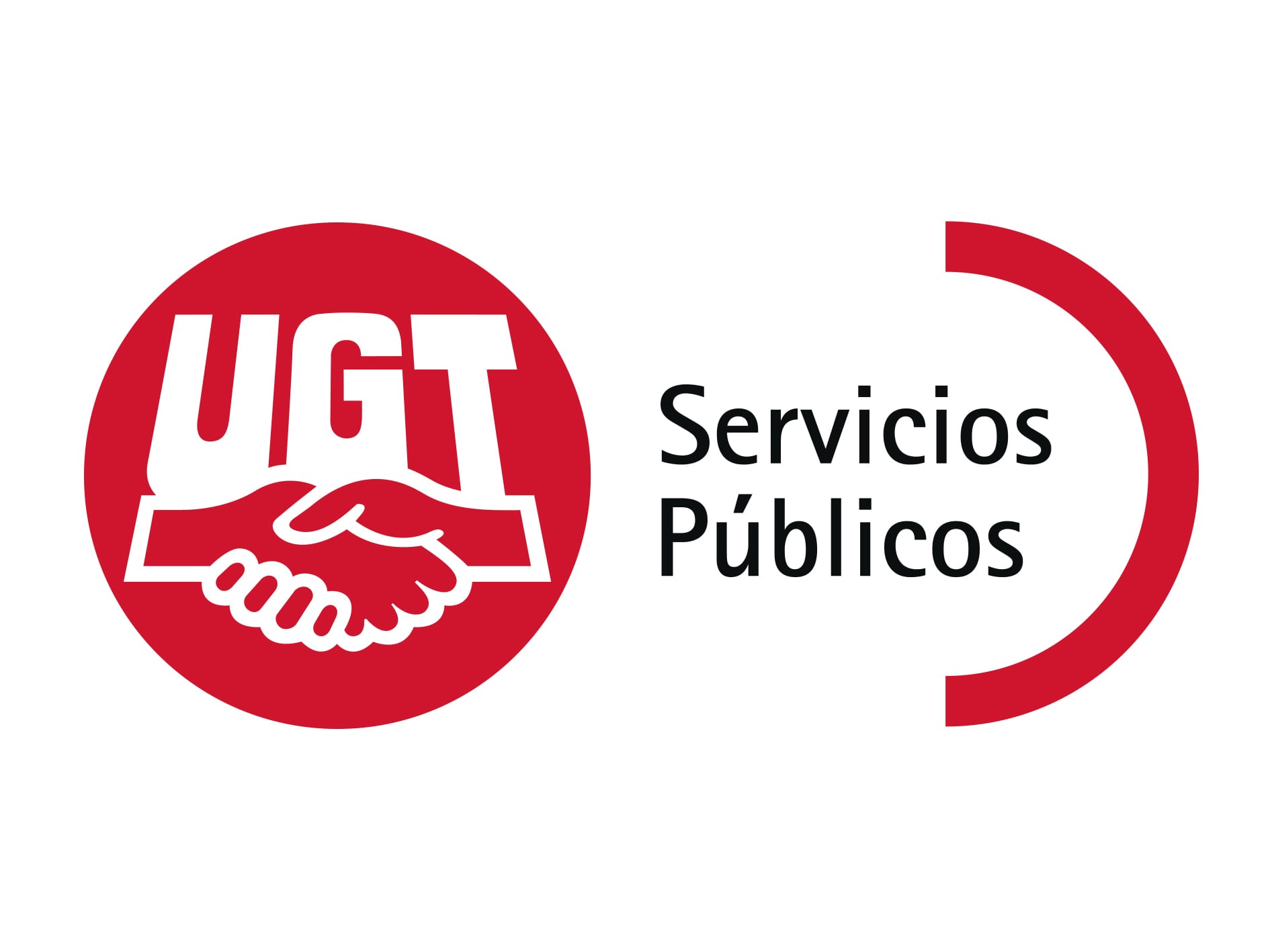 MÁS SALARIOS:
PARA AMORTIGUAR EL INCREMENTO DEL COSTE DE LA VIDA: POSIBILIDAD DE ALCANZAR UN 9,5% DE SUBIDA EN TRES AÑOS (2022-2024): PARTIENDO DE UN FIJO DEL 8% CON 1,5% VARIABLES 
A diferencia de crisis anteriores, en las que las medidas del Gobierno de turno se dirigieron a recortar los salarios y derechos de los empleados públicos (RDL 8/2010: -5% de reducción generalizada en salarios y RDL 20/2012: supresión de paga extraordinaria y recorte de derechos y condiciones laborales), el presente Acuerdo incrementa los salarios del conjunto de los empleados públicos, Administraciones Públicas y Sector Público Empresarial, amortiguando los incrementos del coste de la vida reflejados en el IPC.
3
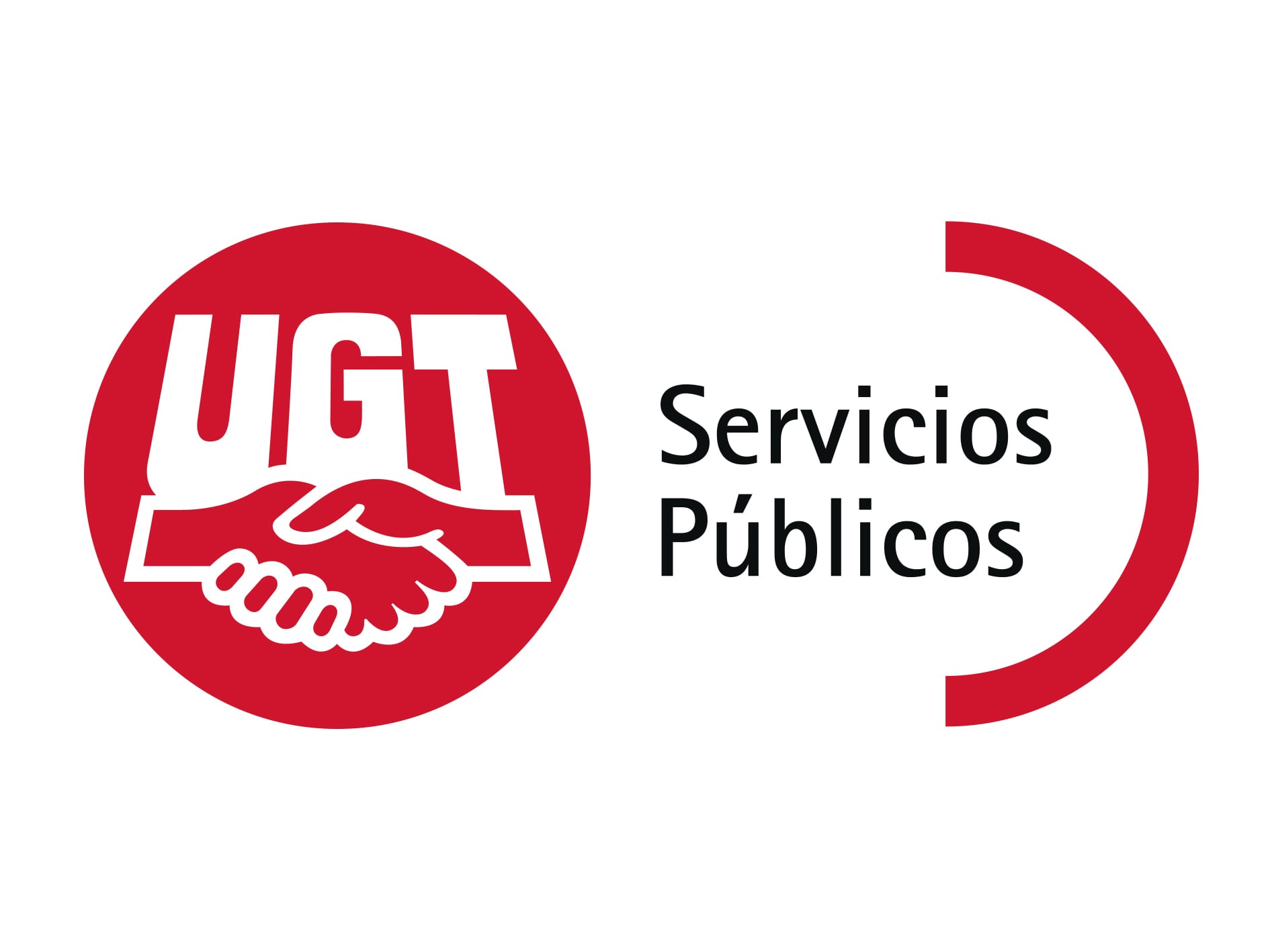 A TENER EN CUENTA
El último incremento salarial similar al acordado se retrotrae a 2009 (un incremento del 3,5%).

En el II Acuerdo para la mejora del empleo, también a 3 años (2018 – 2020), la subida prevista era menor: entre el 6,90% (mínimo) y el 8,79% máximo.

Primera vez que se revisa el salario en el mismo año, con efectos retroactivos y consolidables (año 2022 con el 1,5% adicional).

Con la debida cautela, se puede afirmar que los criterios empleados para la aplicación de los incrementos salariales variables son creíbles y realizables.

Va a contribuir a la mejora de la economía y el consumo.
4
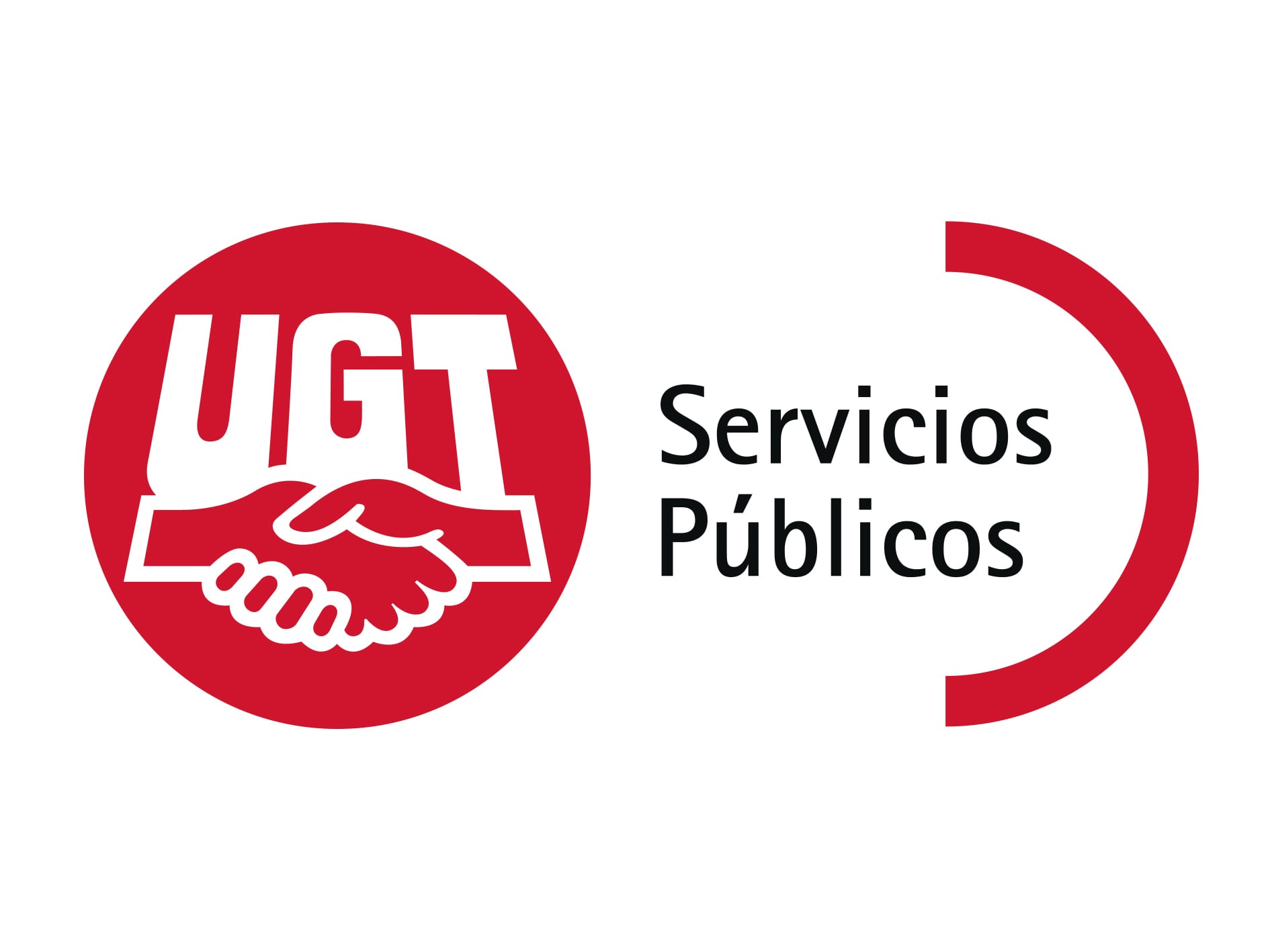 MÁS DERECHOS: 

RESTITUCIÓN DE DERECHOS PARA DESARROLLAR A TRAVÉS DE LA NEGOCIACIÓN COLECTIVA
(se derogan los aspectos negativos del RDL 20/2012)

Lo que supone:
 
Eliminación de las limitaciones que impiden la negociación e implantación de una jornada ordinaria de 35 horas (o inferior) en las Administraciones Públicas (ahora condicionado al cumplimiento de la regla de gasto, déficit público y deuda pública.

Rescatar la redacción original del artículo 67 del EBEP (letra d del apartado 1), que aluda a la jubilación parcial de los empleados públicos.

Percepción integra de salarios en situación de incapacidad temporal, durante todo el tiempo de permanencia en dicha situación, hasta alcanzar el 100% del salario percibido.

Recuperación del carácter mínimo de los permisos de los funcionarios del artículo 48 del EBEP y las vacaciones del artículo 50 del EBEP, permitiendo su posible ampliación mediante la negociación colectiva.

Se avanza en igualdad de género para hacer exigible la negociación de Planes de Igualdad, protocolos de acoso, etc. (se modifica la Disposición Adicional 7ª del EBEP).

Los firmantes del Acuerdo desarrollarán y negociarán, los extremos del proceso de Digitalización de las Administraciones Públicas.

   Posible negociación de nuevos derechos sindicales, que superen los mínimos legales.
5
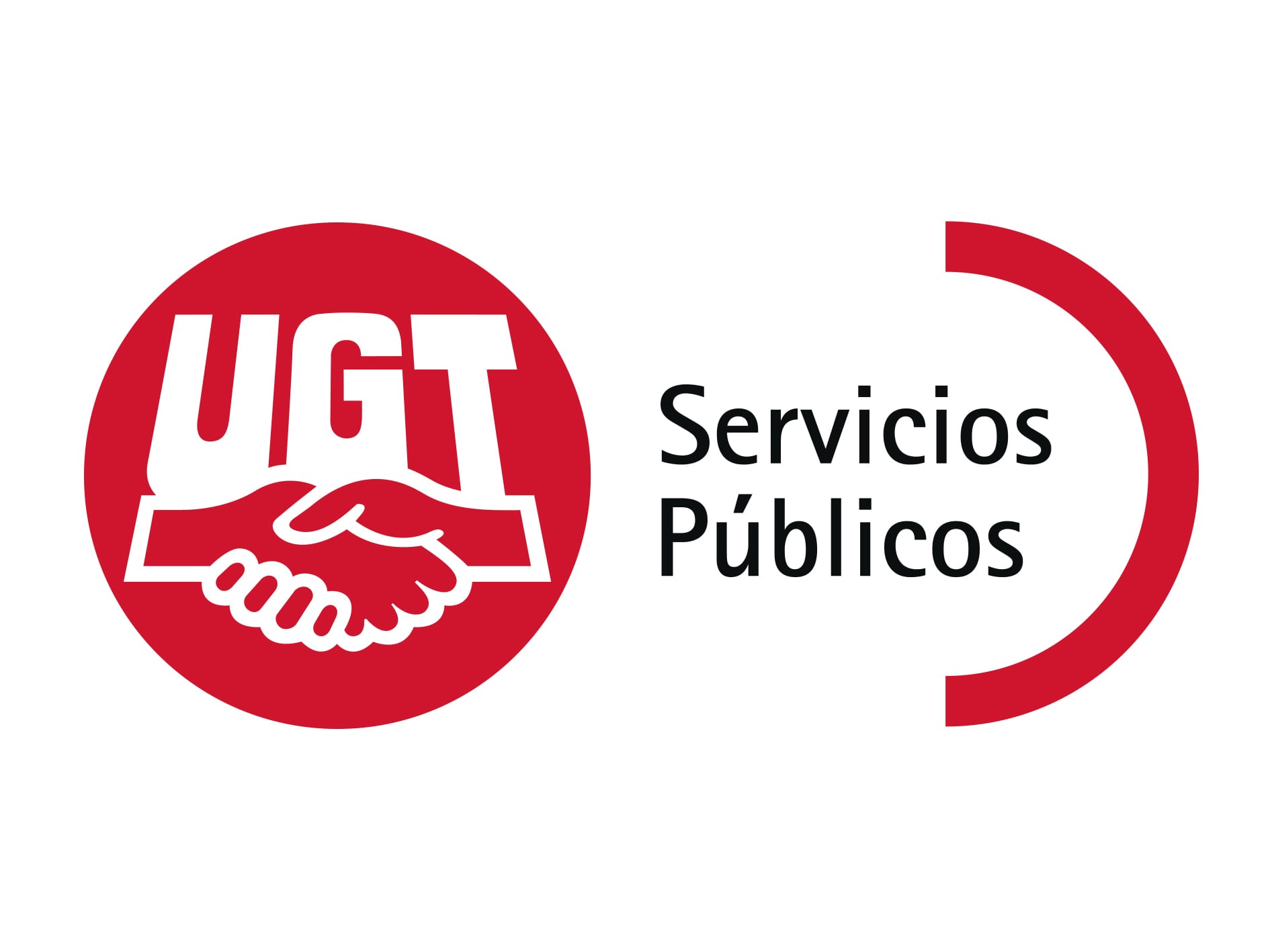 MÁS Y MEJOR EMPLEO PÚBLICO: 

LA CREACIÓN DE EMPLEO SE VE COMPLETADA CON LA MEJORA EN MATERIA DE PROMOCIÓN,  SELECCIÓN Y CLASIFICACIÓN.




Flexibilización y potenciación de la promoción interna y sus mecanismos. 

Actualización de los perfiles profesionales (adaptación a las nuevas funciones, actividades, formación y titulaciones).

Actualización de los mecanismos y pruebas en los procesos de selección (agilidad, transparencia, adaptación a las funciones a realizar, actualización y reducción de temarios, becas al opositor, etc.).

Plena aplicación de la clasificación profesional del artículo 76 del EBEP (Grupo B, entre otros).

Aplicación de medidas para la atracción y retención del talento.
6
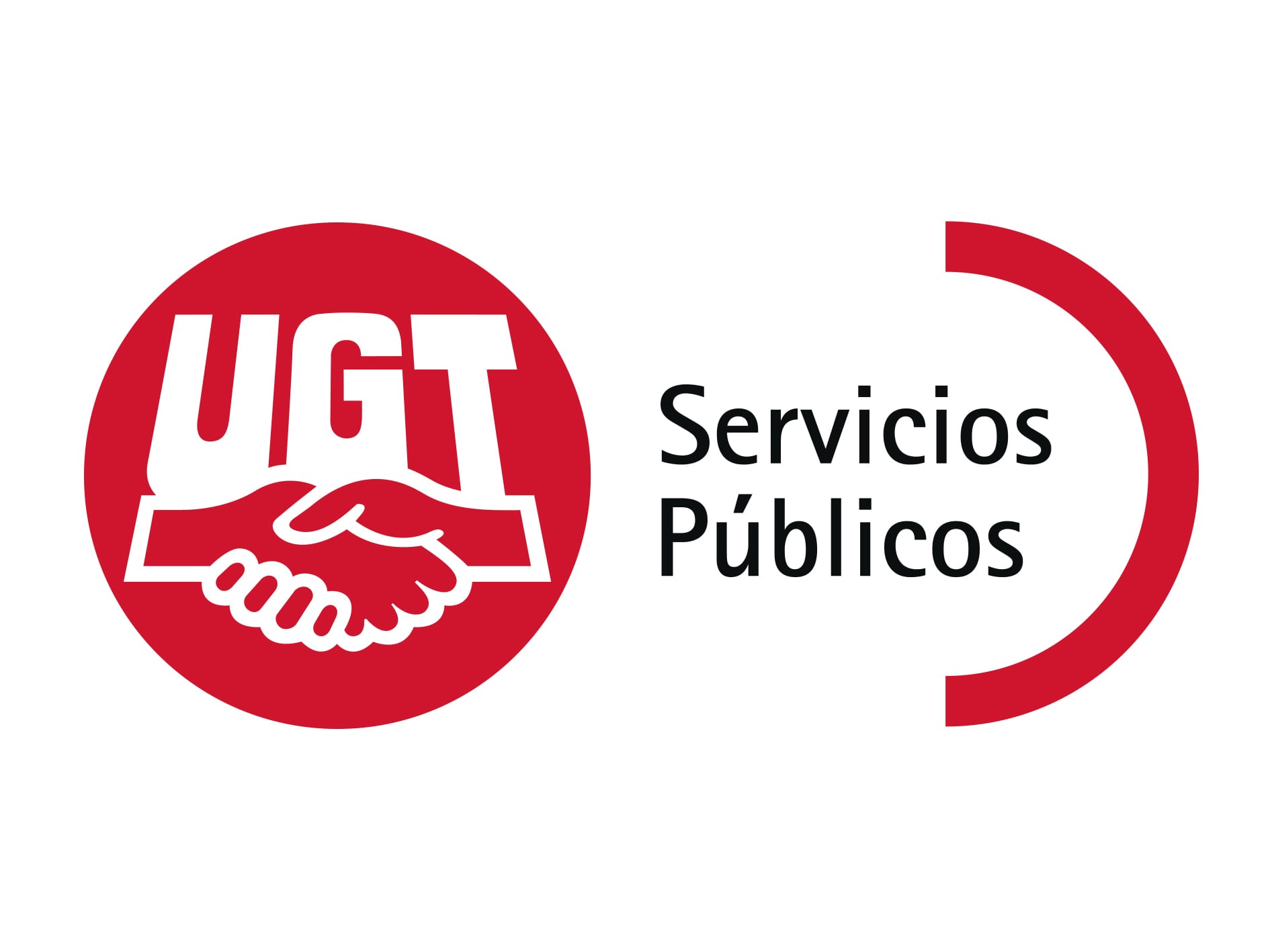 CUESTIONES SECTORIALES E INSTRUMENTALES QUE ENRIQUECEN EL ACUERDO


Junto con las medidas generales analizadas, se alcanzan Acuerdos en las siguientes materias:


EN EL ÁMBITO DE INSTITUCIONES PENITENCIARIAS:

Constitución inmediata de una Mesa de Negociación para resolver la clasificación de los Centros Penitenciarios.


EN EL ÁMBITO GENERAL DE LA ADMINISTRACIÓN GENERAL DEL ESTADO:

Continuar con la negociación de la Ley de Función Pública de la AGE, para su posible aprobación en la actual Legislatura.

Incremento del importe del gasto vinculado a desplazamientos, como una primera fase de regulación.

Puesta en marcha efectiva del Teletrabajo garantizando la presencialidad en los servicios.


PARA EL PERSONAL LABORAL DEL SERVICIO EXTERIOR:

Incorporarlo con normalidad a la negociación colectiva, con especial incidencia en materia salarial.
7
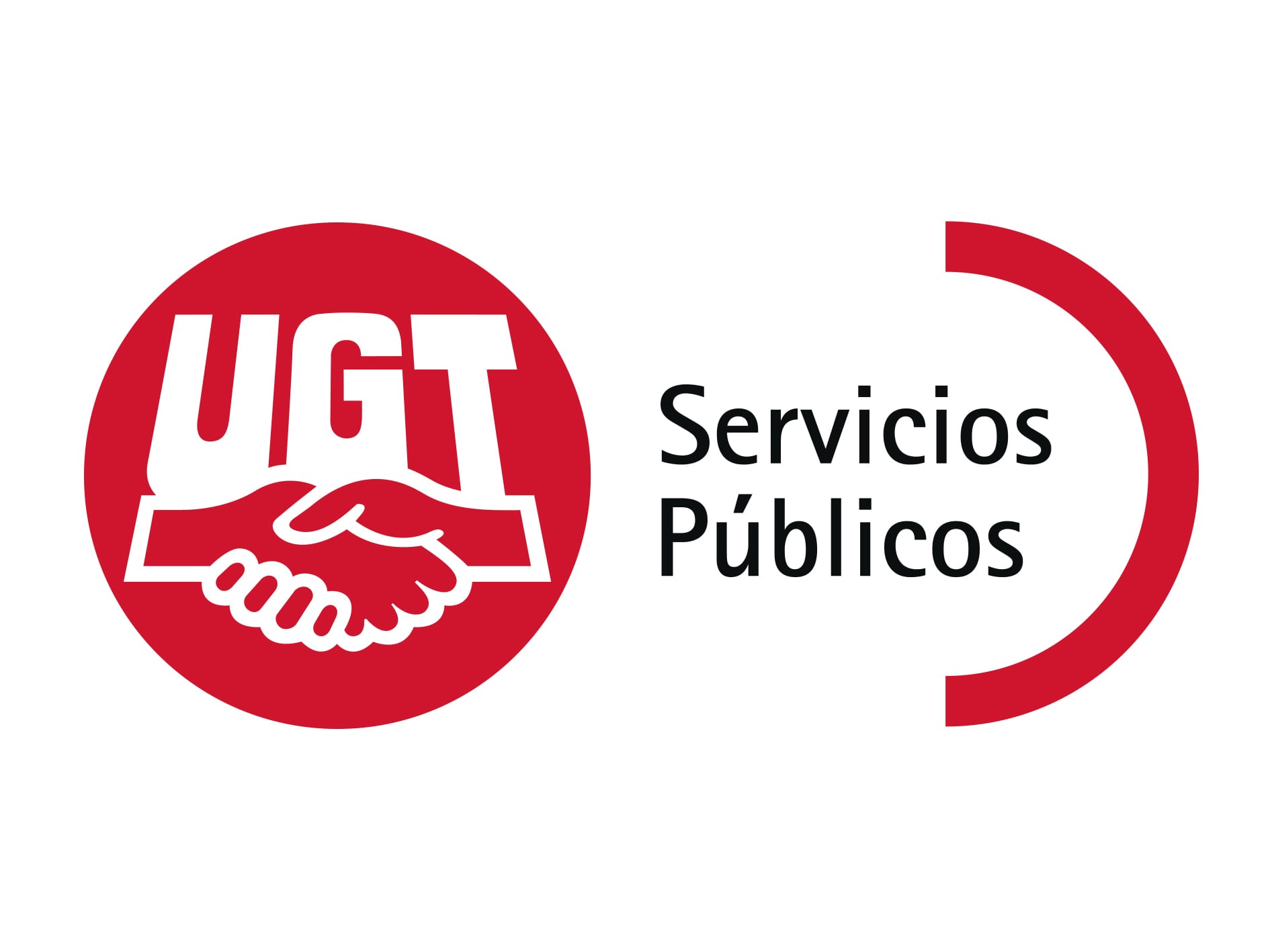 Como en todos los Acuerdos se crea una Comisión de seguimiento por los firmantes, para desarrollar y analizar los contenidos del Acuerdo.